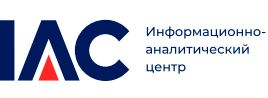 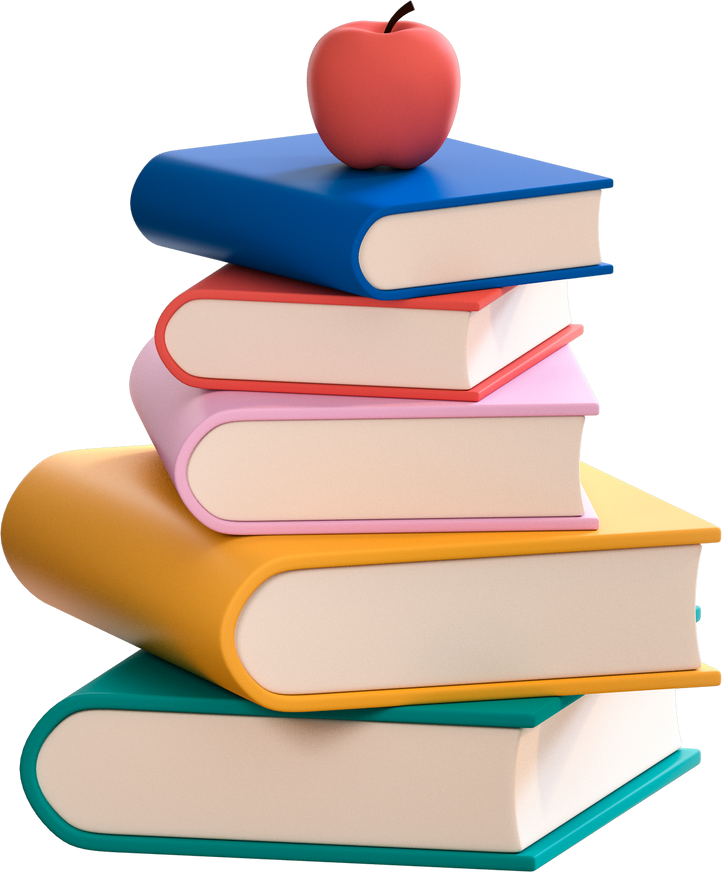 Международное исследование 
по оценке читательской грамотности младших школьников PIRLS 2021 

Семинар №3 по формату исследования (по руководству для координаторов)
Click to add text
Правила участия:
Если у вас есть вопросы, можете написать их в чат собрания
Семинар будет записываться и будет доступным для всех участников
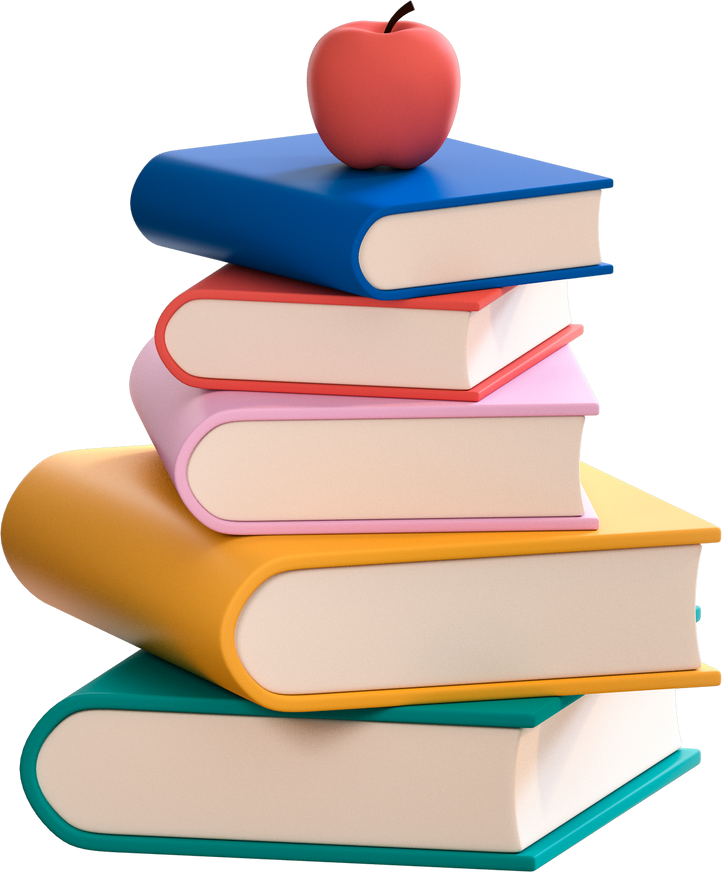 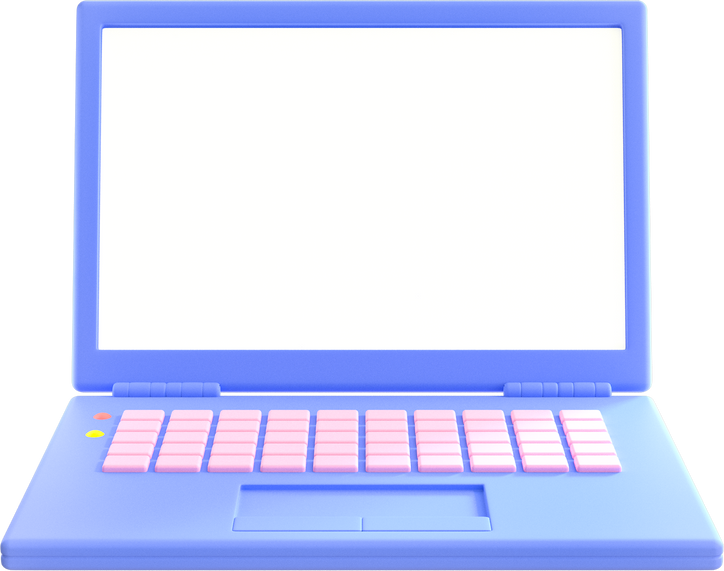 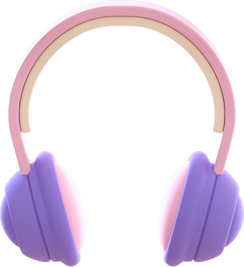 Если вдруг у Вас возникнут проблемы с подключением, пожалуйста, напишите nazym.smanova@iac.kz
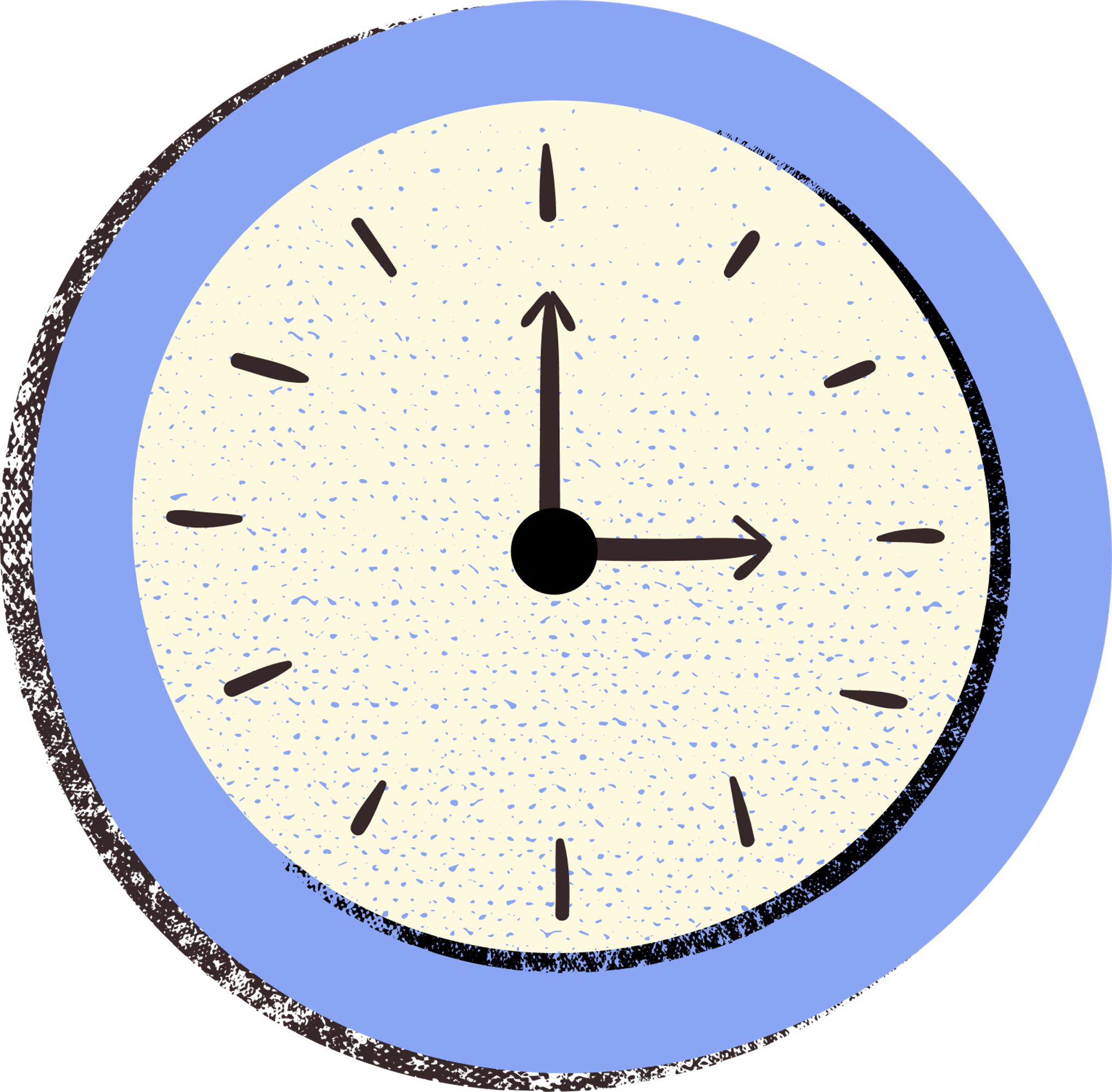 Информация о формате исследования PIRLS-2021
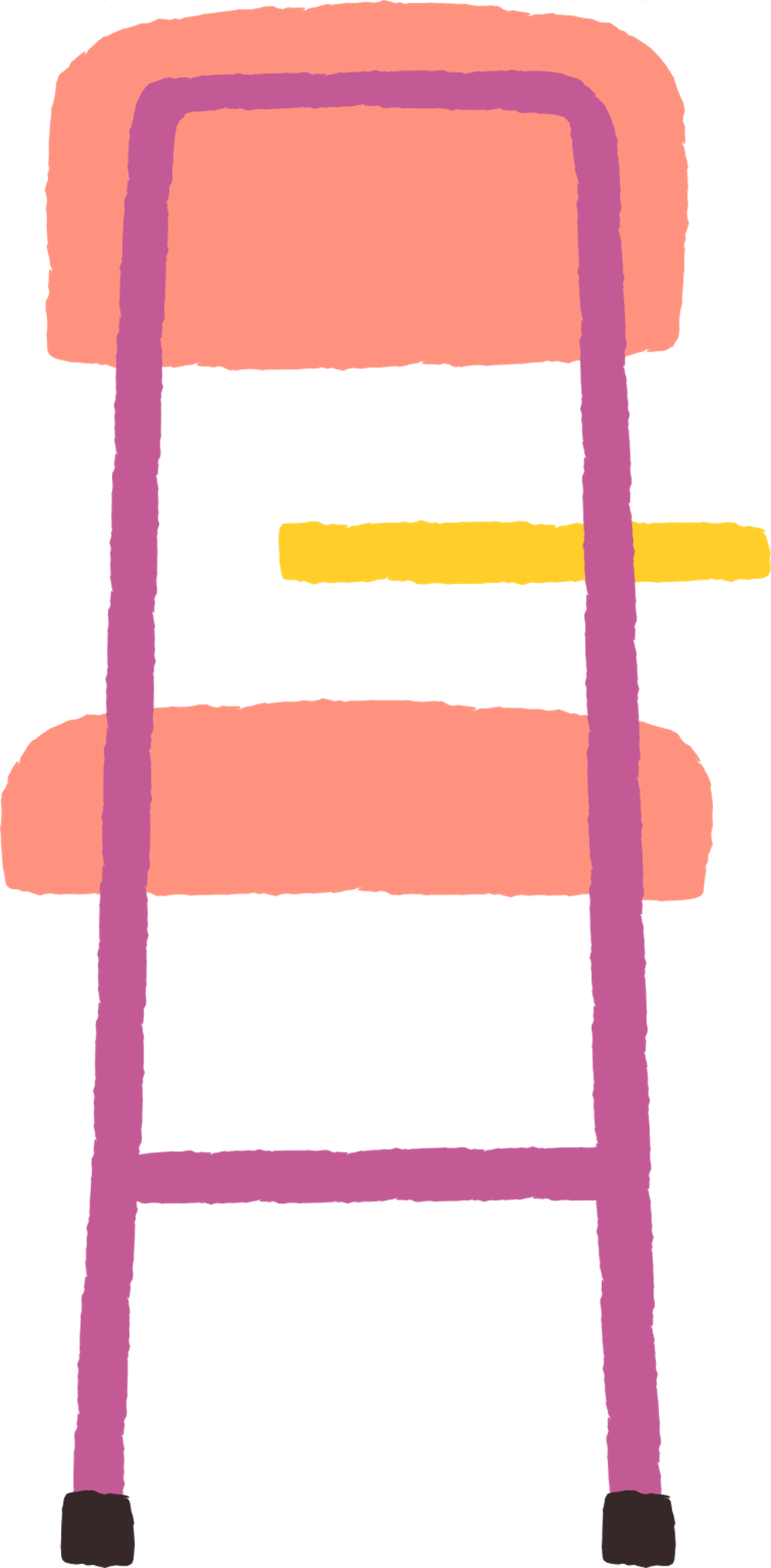 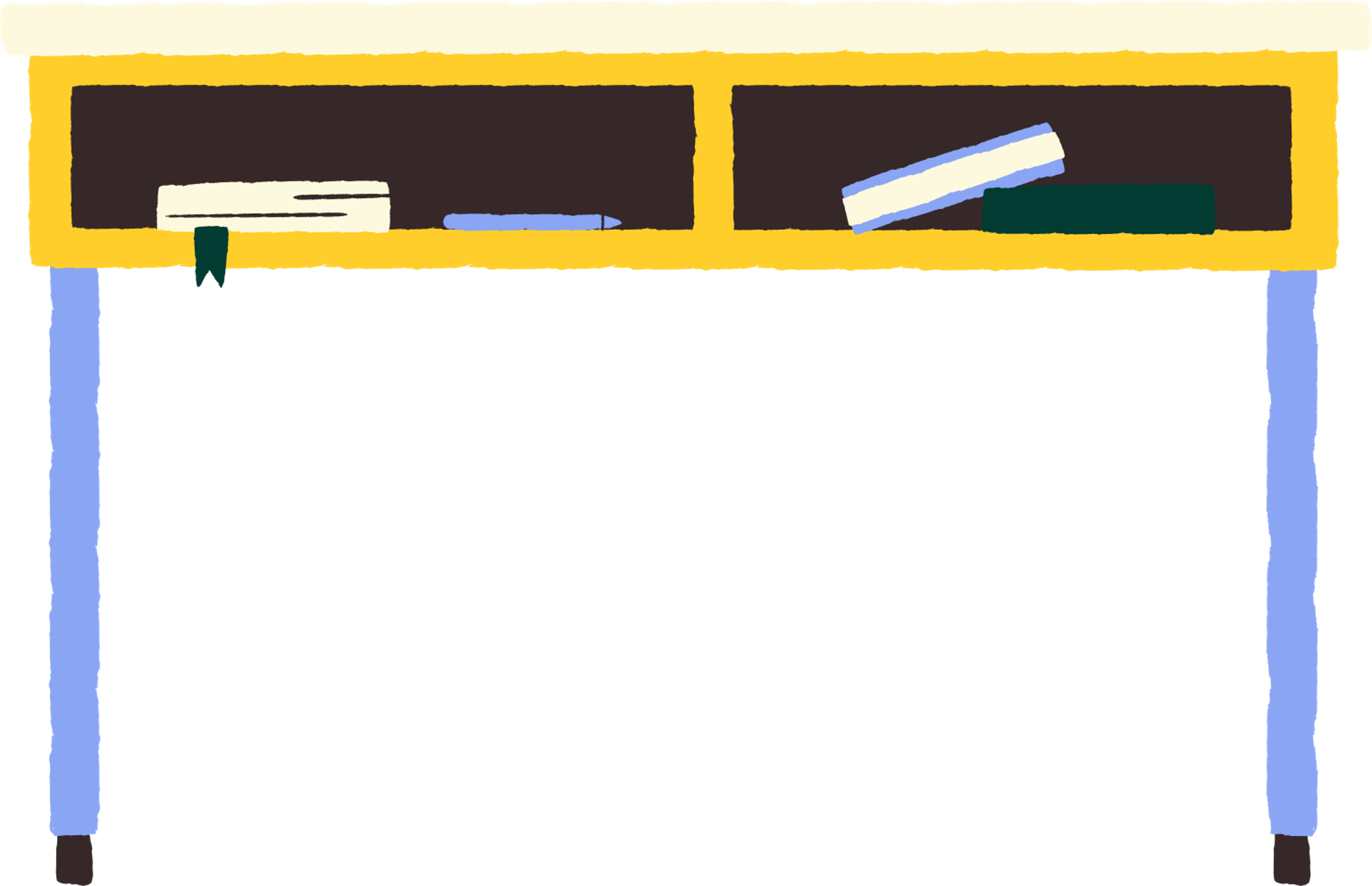 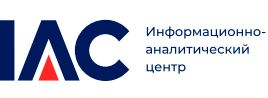 Что оценивает PIRLS?
Основные цели оценки грамотности чтения​:

Приобретение читательского литературного опыта (короткие рассказы или отрывки художественных произведений) – 50%;

Освоение и использование информации (инструкции, брошюры, биографии, журналы, газеты, документы) – 50%; 

Получения и использования информации  в Интернете (многочисленные способы общения через Интернет (форум, чат, блог) и веб-сайты) – 100%.
Оцениваемые умения:  

Нахождение информации, заданной в явном виде – 20%;

Формулирование прямых выводов – 30%;  

Интерпретация и обобщение информации – 30%;  

Анализ и оценка содержания, языковых особенностей и структуры текста – 20%.
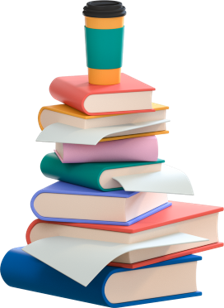 Основные изменения в PIRLS-2021
Переход на цифровой формат (но также будет предлагаться в традиционном бумажном формате);

ePIRLS – компьютерная оценка онлайн-чтения в моделируемой интернет-среде, которая была начата в 2016 году; 

Изменение инструментария;

Изменение формата ответа:
    - набор текста ответа на компьютере; 
    - введение блоков заданий, которые имитируют работу в    Интернете и предполагают переход с сайта на сайт.
Для обеспечения сопоставимости с предыдущими циклами исследования, согласно стандартам IEA 122 школы примут участие в бумажном формате.

8 вариантов тестовых буклетов, включающих по 2 текста (600-800 слов) и к ним 25-30 заданий.     

 Анкетирование:
       Анкета для ученика 
       Анкета для учителя (онлайн)
       Анкета для родителя (онлайн)
       Анкета для администрации школы (онлайн)
В 2021 году исследование PIRLS впервые пройдет в компьютерном формате. Помимо навыков литературного и информационного чтения, будут оцениваться навыки онлайн-чтения в Интернете в информационных целях.

Тест в специальной программе (Плеер), включающий 2 текста и к ним 15-17 интерактивных заданий, ePIRLS

Анкетирование:
    Анкета для ученика (в специальной     программе)
    Анкета для учителя (онлайн)
    Анкета для родителя (онлайн)
    Анкета для администрации школы (онлайн)
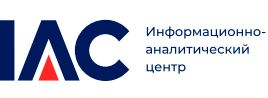 ФОРМАТ ИССЛЕДОВАНИЯ
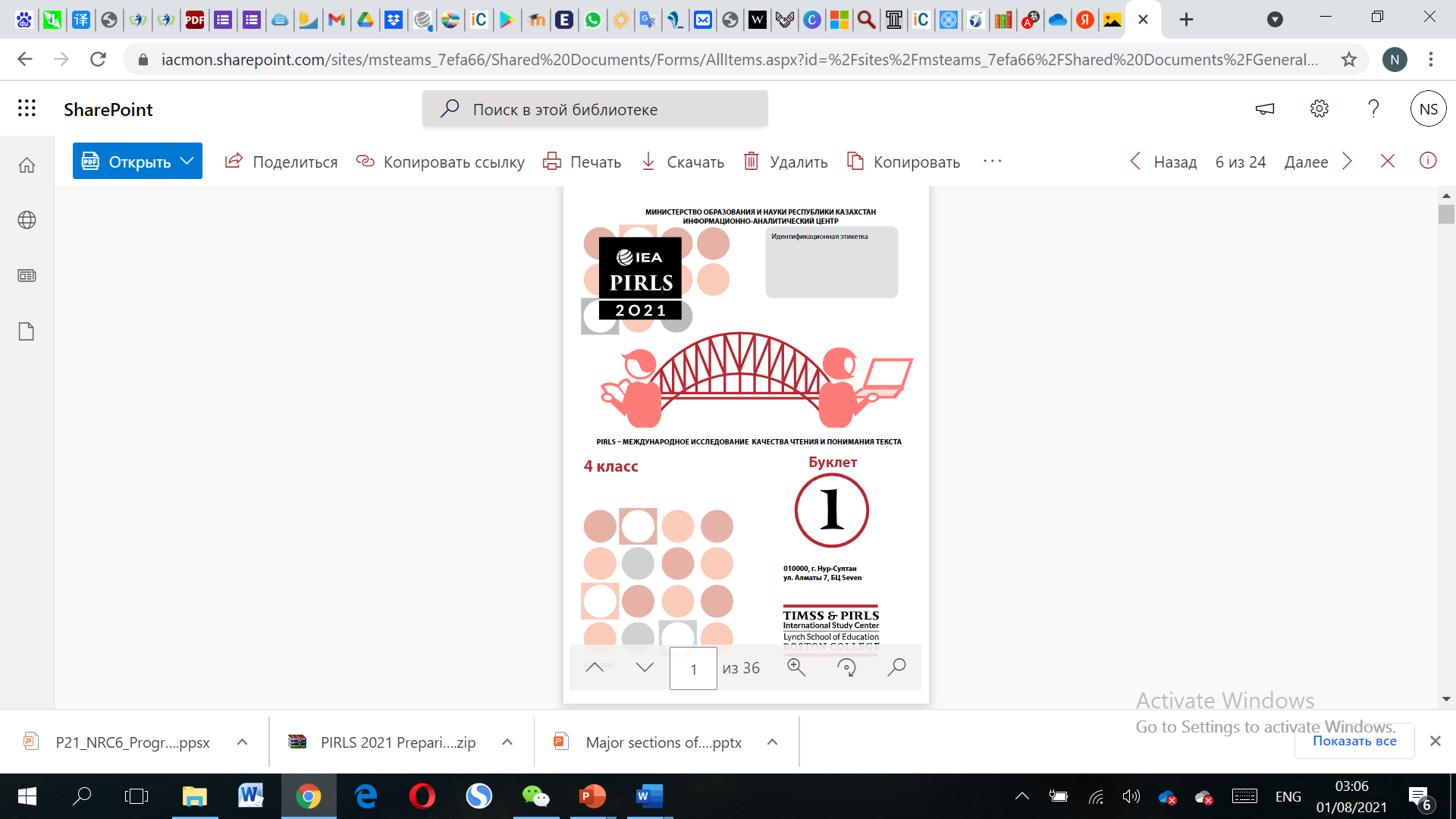 digitalPIRLS
Цифровой формат
(267 школ)
paperPIRLS
Бумажный формат
(122 школы)
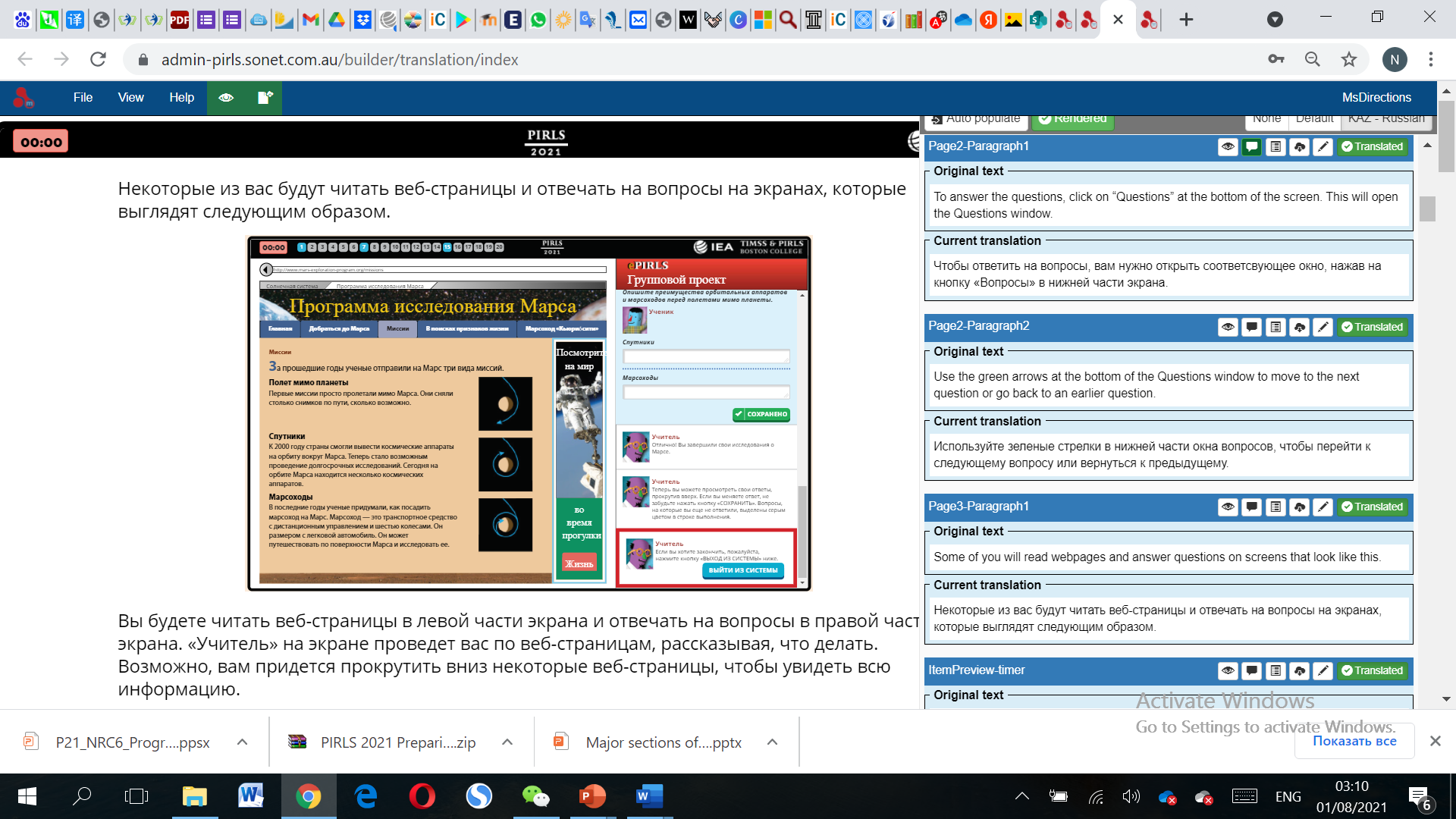 Литературный текст
 «Майра и красная курица»
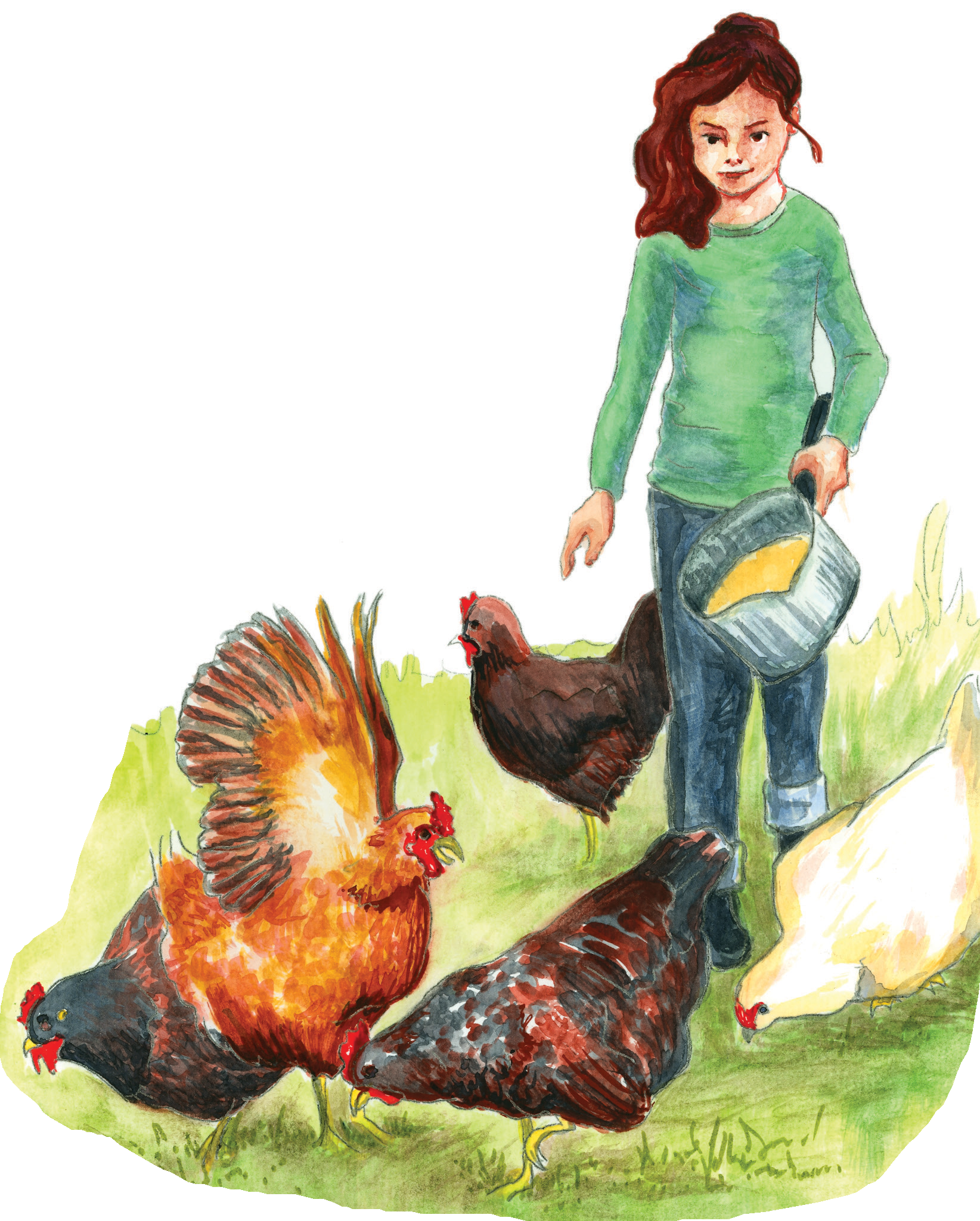 Автор Прю Андерсон
Mайра открыла дверцу клетки. Она потянула её, чтобы открыть, и улыбнулась тому, как множество кур ворвались во двор. Сильно хлопая крыльями и кудахча, они разбрелись, чтобы съесть корм, который Майра рассыпала для них. Как обычно, красная курица была главной, она захватывала лучшие куски, заклевывая любую курицу, которая осмелилась встать на ее пути, взмахивая и наводя суету. «Почему другие куры позволяют красной курице управлять так ими?» - спросила свою маму Майра.  «Куры имеют иерархию», - объяснила ее мать - Самая смелая и сильная курица возглавляет. Она может клевать всех других кур, но никто не может клевать ее. Следующая курица в иерархии может клевать всех, кроме верхней курицы и так идет до нижней ступени, так что ты почувствуешь большую жалость к самой нижней курице. Куры любят властного лидера».
7
Информационный текст   
«Путешествие зеленой морской черепахи длиною в жизнь»
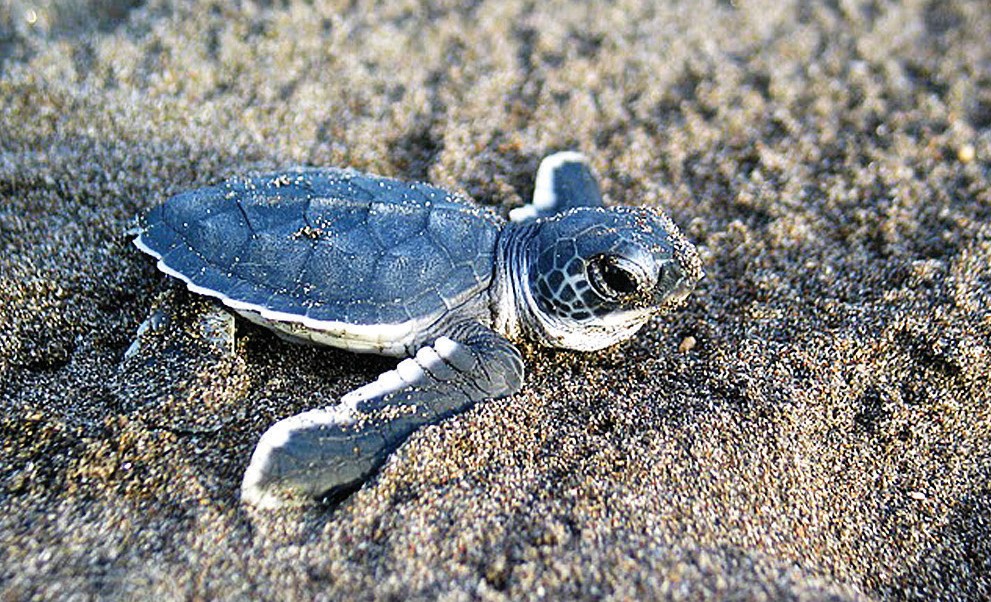 Выход из песка
Звездная ночь в августе. Гнездо с яйцами зарыто на глубине более 60 сантиметров в песке пляжа Коста-Рики. В гнезде более 100 яиц зеленых морских черепах, размер каждого напоминает мячик для гольфа. Один из детенышей морской черепахи начинает шевелиться и вылупляться из своего яйца. Детеныш пробивает скорлупу своего яйца острым клювом. Детеныш морской черепахи вырывается на свободу, хоть и зарыт под песком. Вскоре все гнездо оживает и начинает двигаться. Плавники помогают детенышу черепахи подняться выше. Может потребоваться больше дня, прежде чем детеныш достигнет поверхности песка.
8
ePIRLS
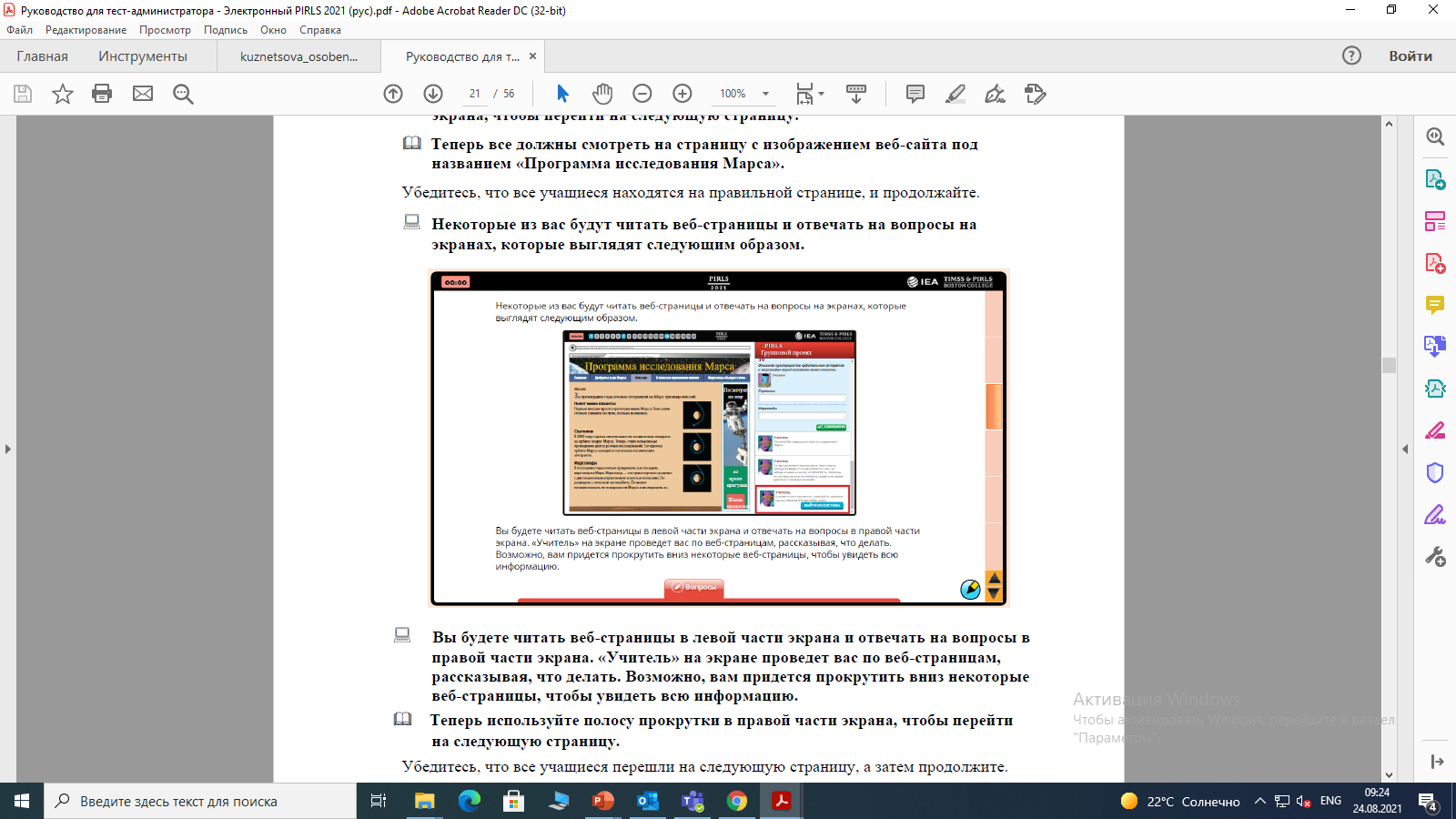 ePIRLS-это компьютерная оценка, в которой используется моделируемая имитация интернет-среды. 

5 «текстов», представленных как учебные проекты. 

Только информационные тексты.

Длительность работы с одним текстом – 40 минут.

Каждый проект предполагает работу с несколькими сайтами – не менее 3.

Общее количество слов – не менее 1000.
Особенности формата заданий в e-PIRLS 2021
Нажмите сюда, чтобы узнать больше о …… 
А сейчас нажмите на «…………………….» (указывается на часть страницы)
Далее мы будем знакомиться с ….. 
Посмотрите на результаты поиска в Google,
нажмите на ссылку, которая может включать информацию о ………………………
Два типа заданий
Задания с выбором ответа
Задания со свободно-конструируемым ответом (кратким, развернутым)
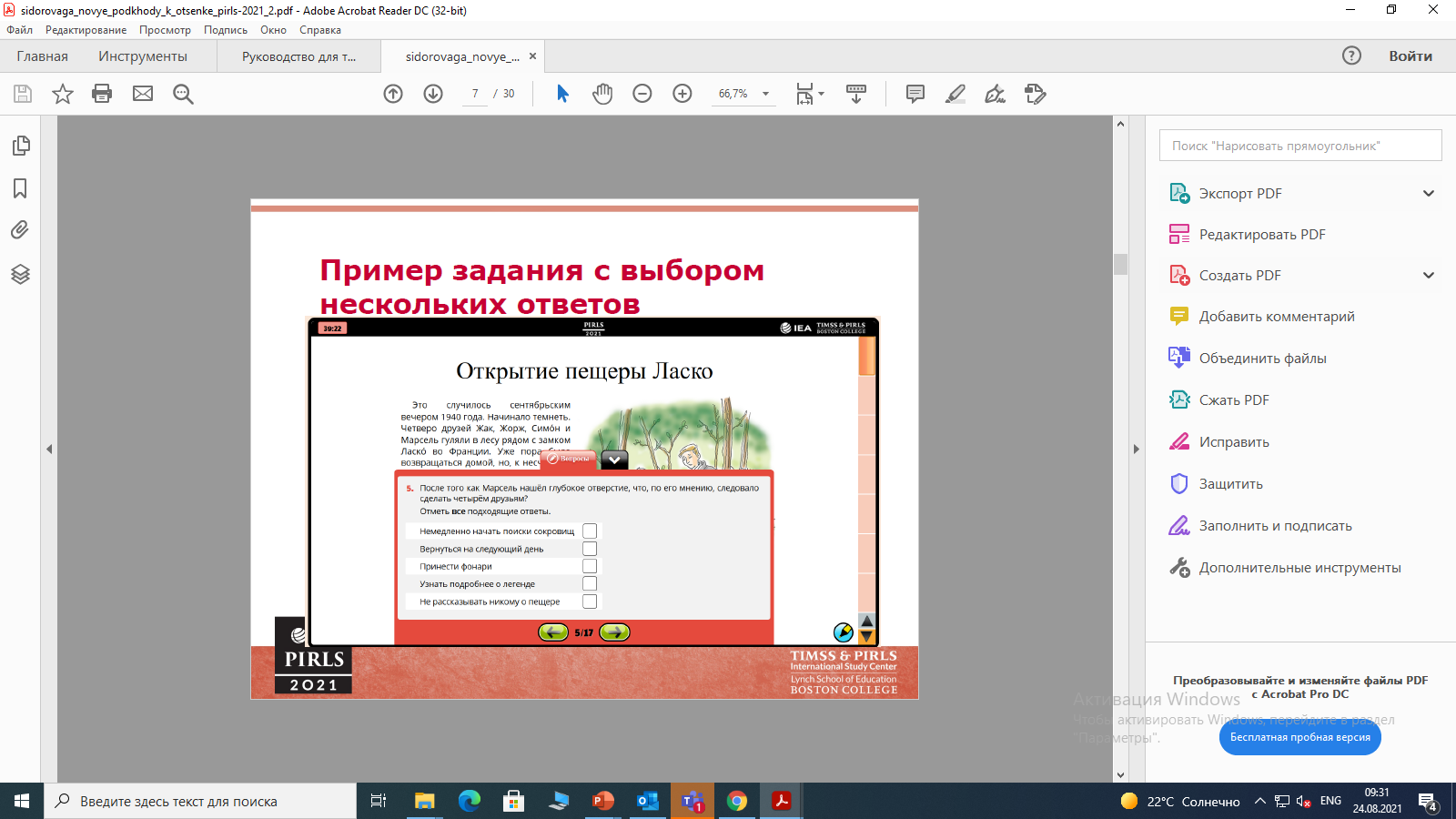 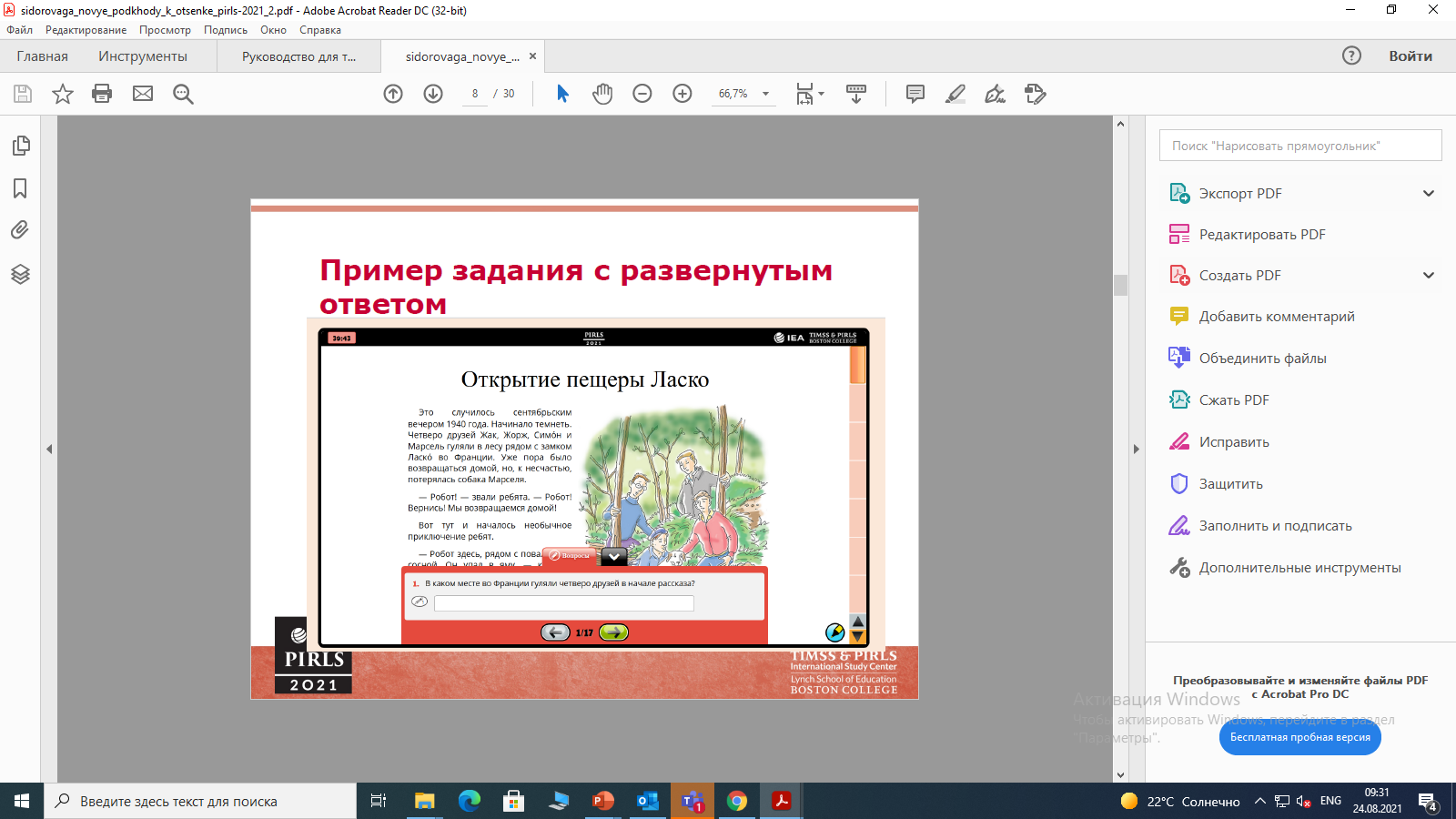 Информация об анкетировании
АНКЕТА ДЛЯ УЧЕНИКА (19 ВОПРОСОВ)
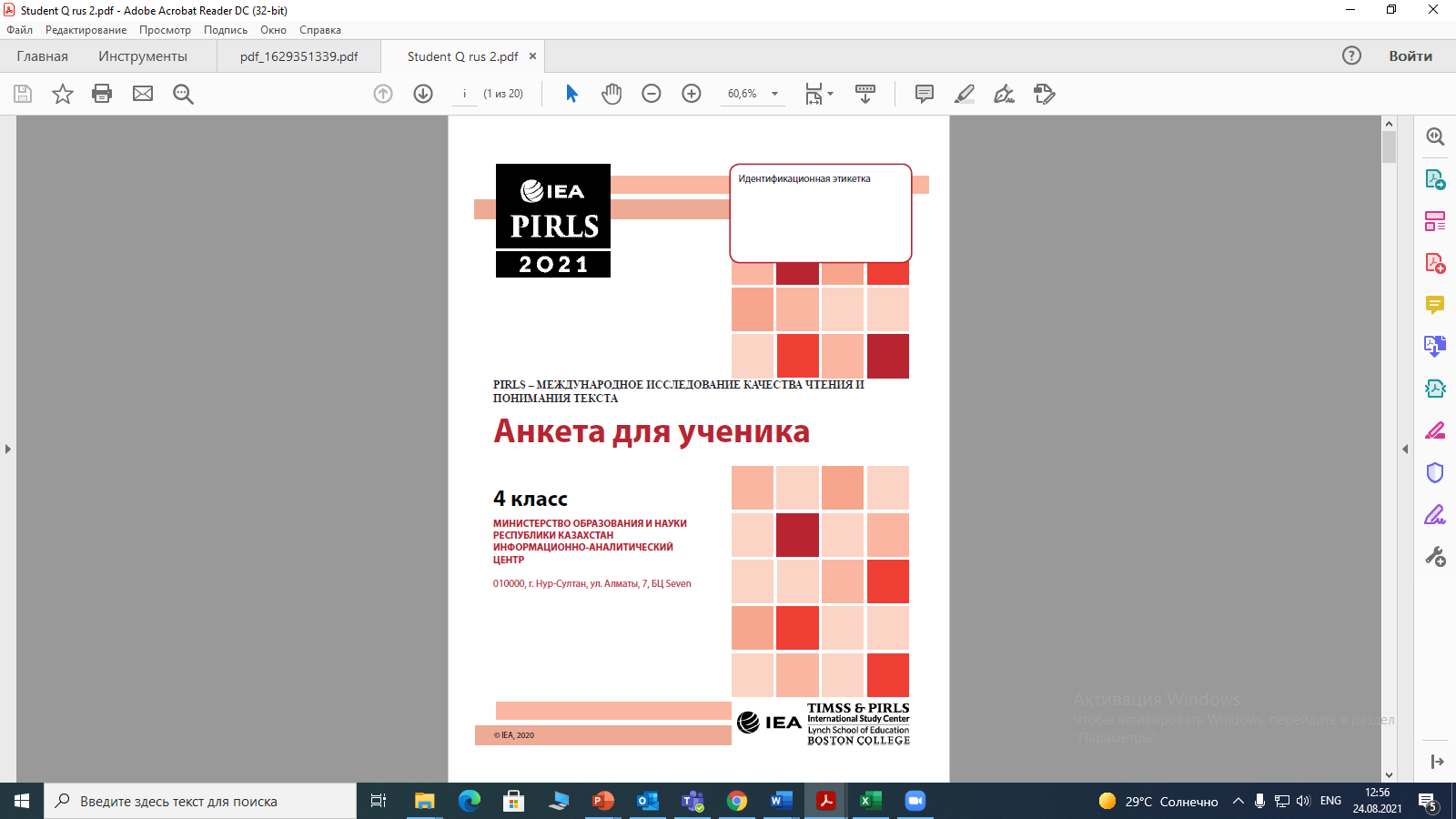 О себе​
Ваша школа​
Чтение в школе​
Использование библиотеки​
Чтение вне школы​
Что вы думаете о чтении.
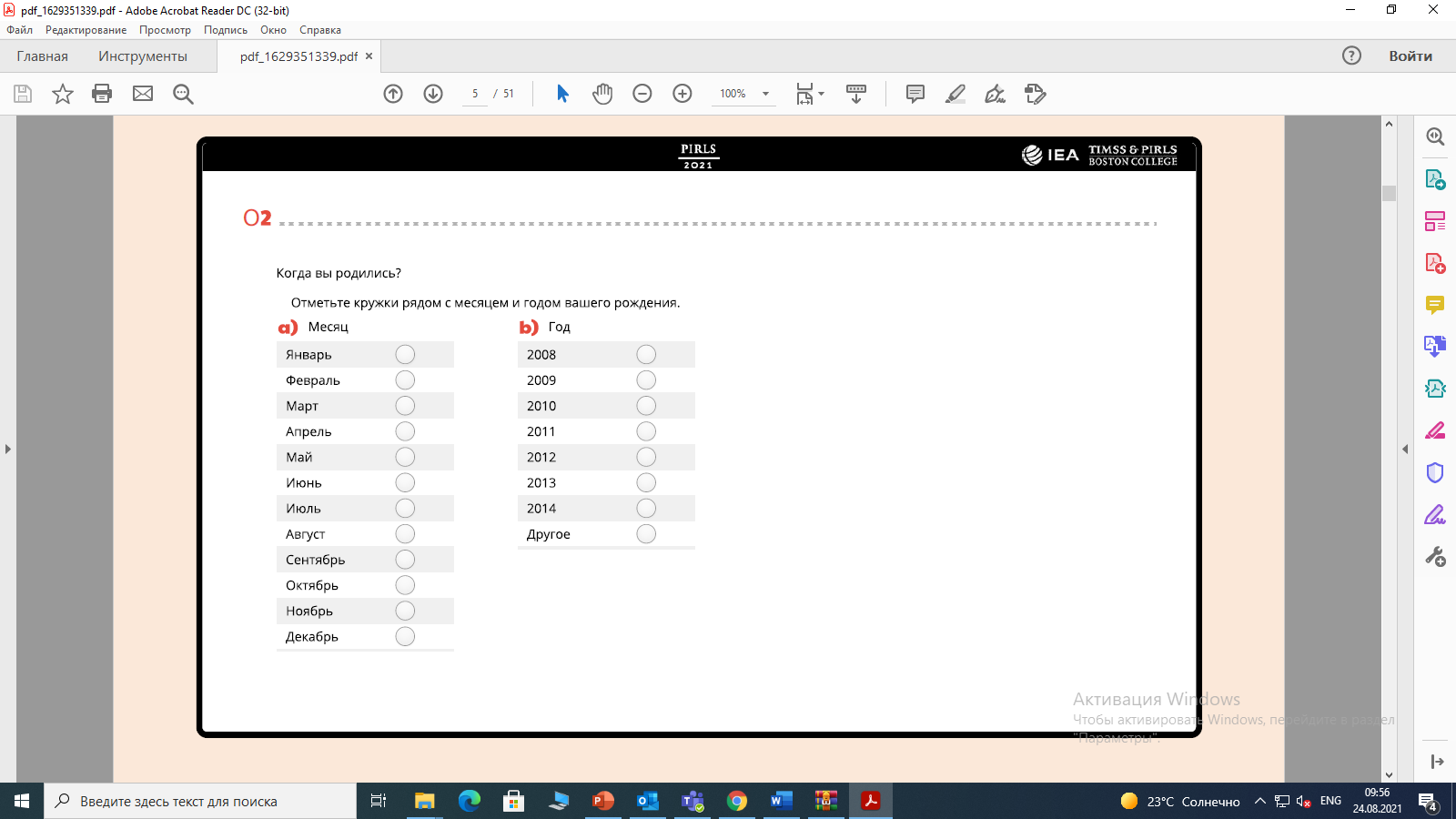 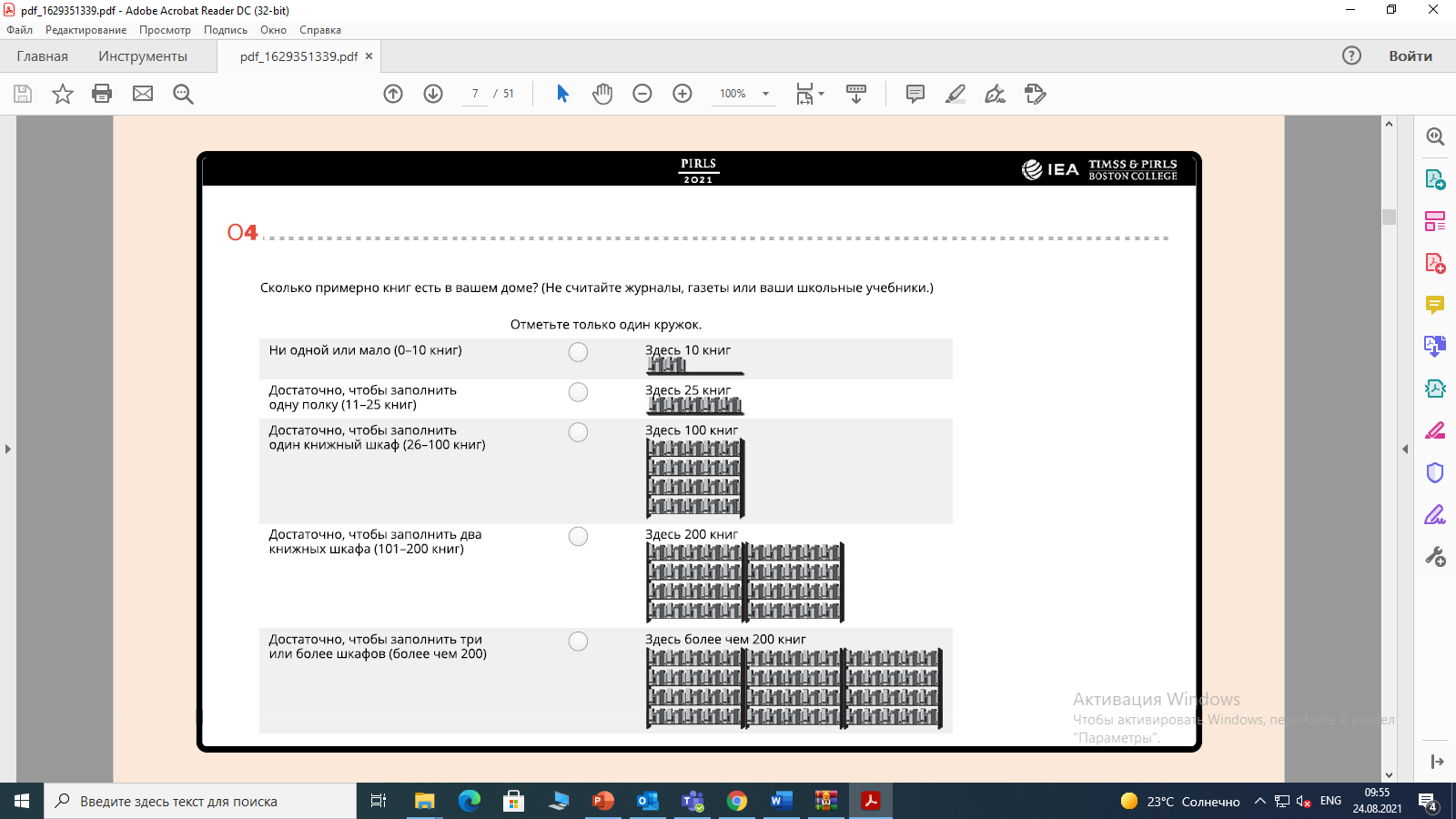 Требуемые IT-навыки учащихся по использованию компьютеров
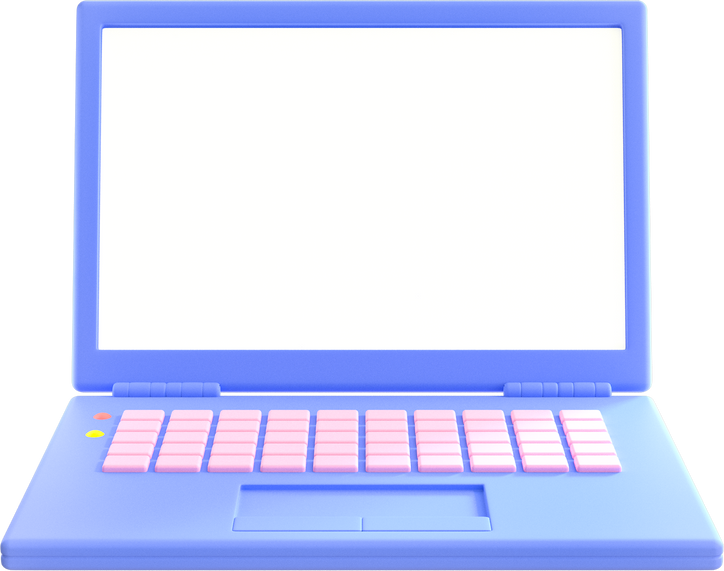 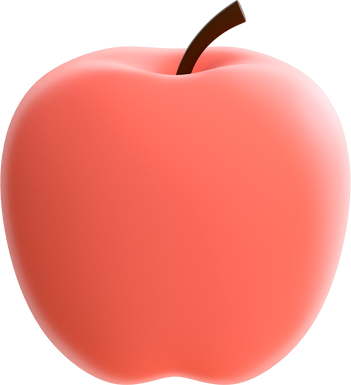 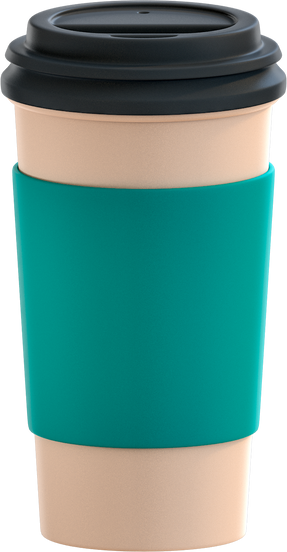 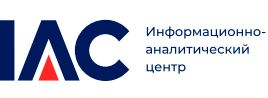 ИКТ навыки, необходимые ученикам
для прохождения теста  digitalPIRLS
Для выполнения заданий PIRLS в компьютерном формате ученик должен уметь:

Выполнять базовые компьютерные команды (авторизация, настройка языка клавиатуры)
Пользоваться полосой прокрутки, ссылками,  навигационной панелью, графическими символами,  вкладками и всплывающими  окнами.
Печатать свой ответ в указанную ячейку (наводить курсор, набирать и удалять текст)
Переходить от страницы к странице или к нужным разделам с помощью стрелки; 
Кликать на вариант(-ы) ответа, который считает верным.
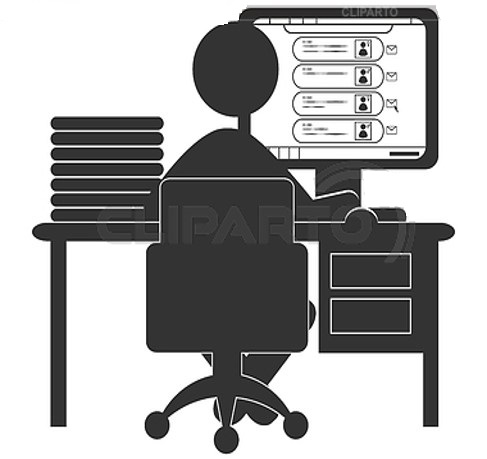 Работать в нескольких вкладках, переходить по ссылке
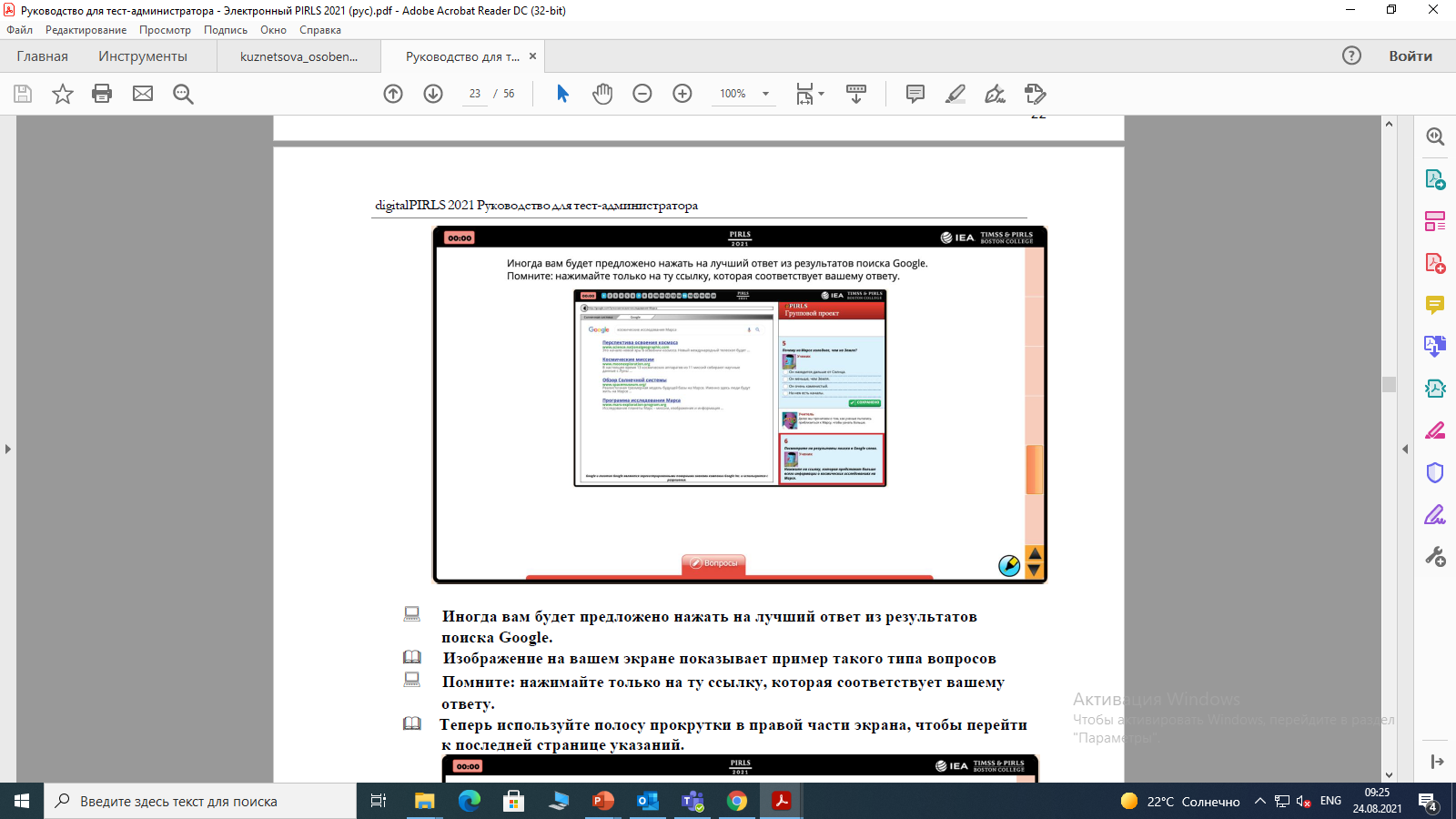 Отслеживать оставшееся время с помощью экранных часов
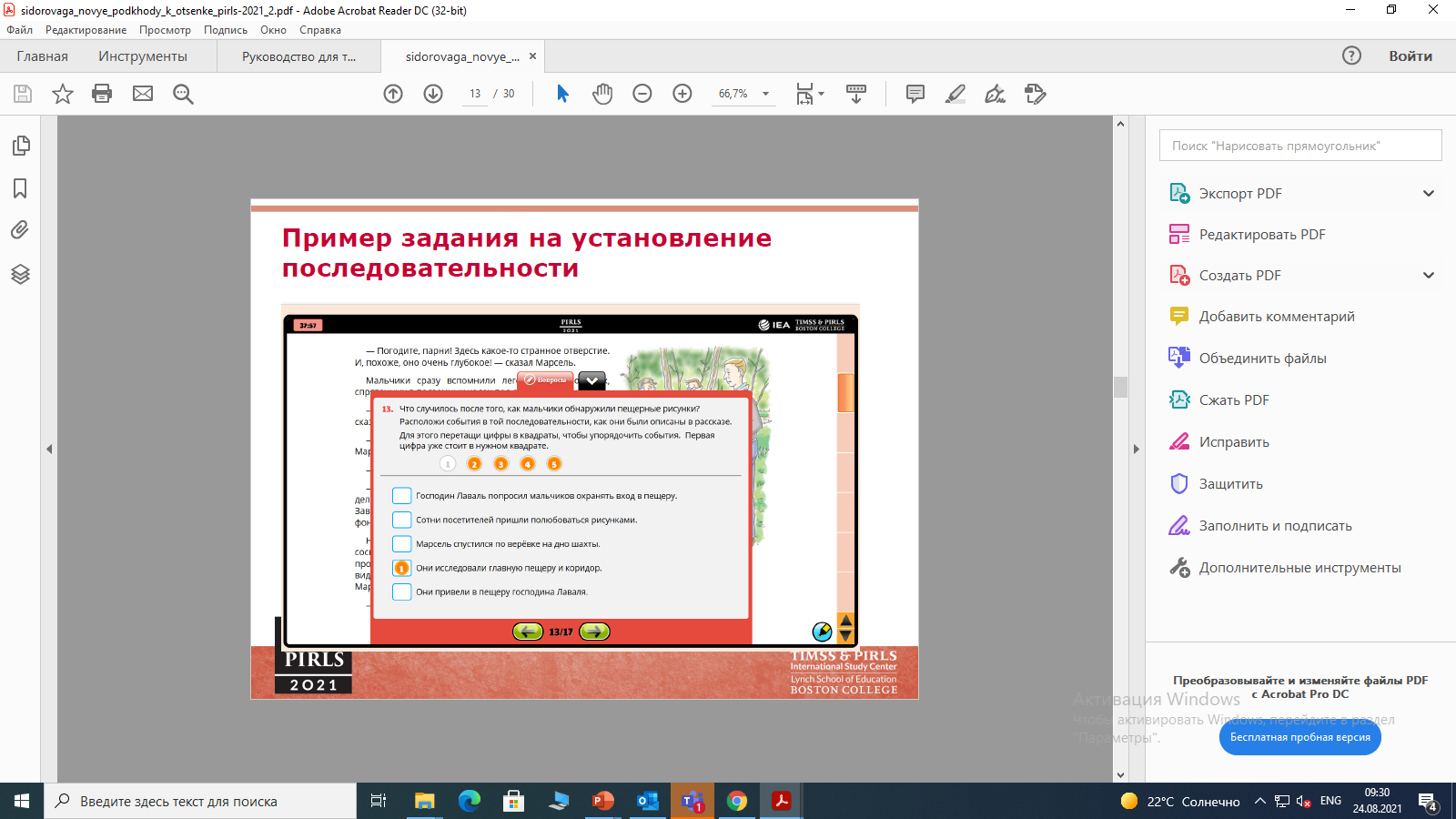 Спасибо за внимание!
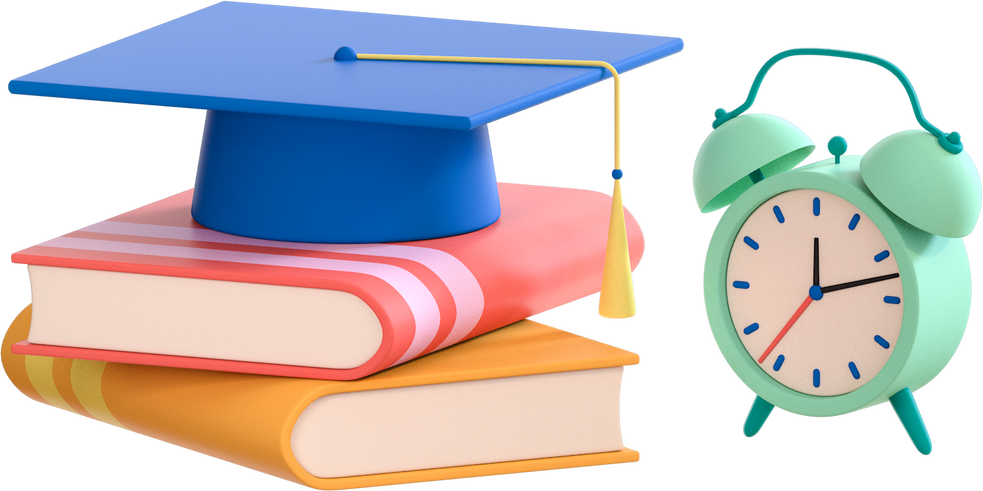 Сманова Н. Қ.
Менеджер ДМСИ
87770899986
nazym.smanova@iac.kz
АО «Информационно-аналитический центр»
Республика Казахстан, г.Нур-Султан, 
ул. Алматы, д.7, Бизнес-центр Seven 
http://iac.kz/
Ссылки на демонстрационный тест  PIRLS:
 http://pi.testoko.ru/test/
http://pirls2021.testoko.ru/test/
Текст слайда